Thank youPlease check out the rest of our content at the AiG Month 24 Hub
Chart title
text
The legend is in the same order as the bars in each cluster
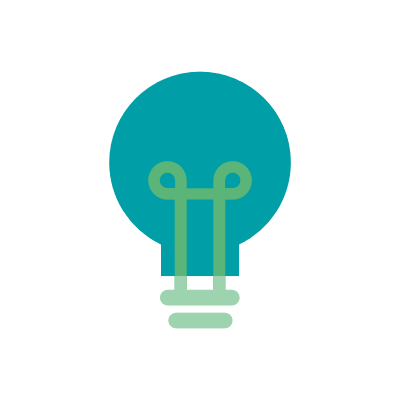